Français
11
classe
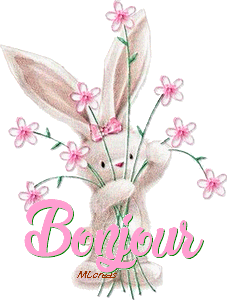 Thème:  
Les pronoms et les verbes  réfléchis
Leçon 5 Les pronoms et les verbes réfléchis (p.  116)
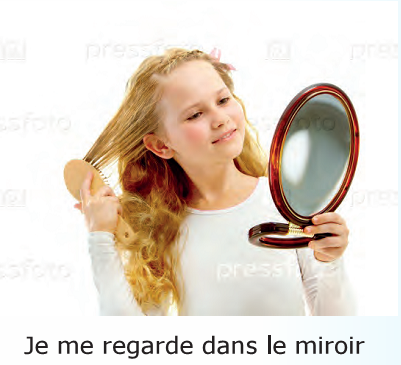 1
Relisez  les  transcriptions  et  relevez  les  verbes  en  gras.
2
Justifiez  votre  réponse  et  complétez  la  règle.
3
Lisez  les  phrases  et  dites  si  se  sont  les  verbes  réfléchis  ou  réciproques.
4
Lisez  et  apprenez  la  règle.
1
A. Relisez  les  transcriptions  et  relevez  les  verbes  en  gras.  Reconnaissez-vous  cette  forme  grammaticale?
Ce  sont  les  verbes  pronominaux  avec  les  pronoms  ...  .  Choisissez  la  bonne  réponse. 
pronoms  réciproques
pronoms  personnels
pronoms  réfléchis
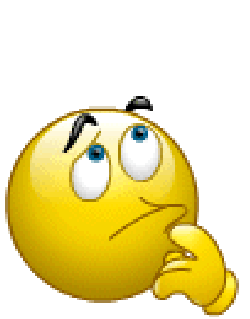 Il  se   pose  des  questions.
2
B.  Justifiez  votre  réponse  et  complétez  la  règle.
réflechi
réciproque
On  emploie  le  pronom      ...       avec  les  verbes  pronominaux  dans  le  sens  de  «soi-même».
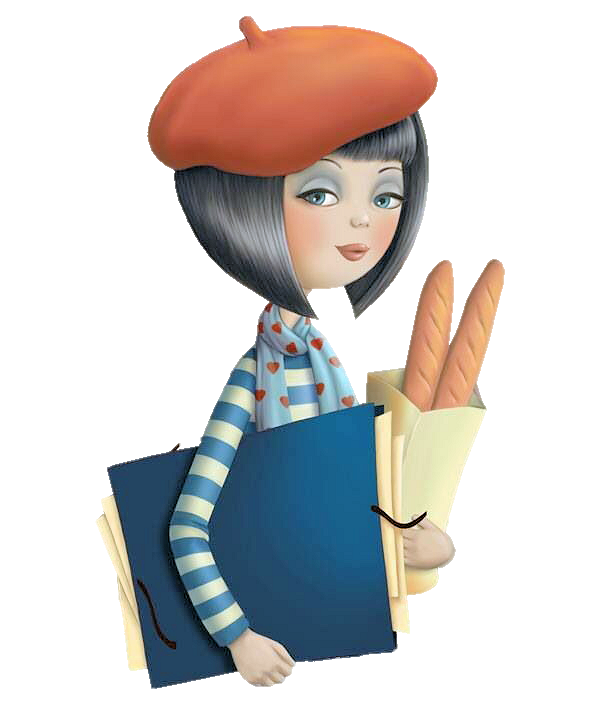 3
Lisez  les  phrases  ci-dessous  et  dites  si  ce  sont  les  verbes  réfléchis  ou  réciproques.
Elle  se  demande  si  elle  est  bien  habillée  (verbe  réfléchi).  
Ils  se  sont  bien  animés  (verbe  réciproque).
Elles  se  sont  rencontrées  ce  matin  au  parc  (verbe  réciproque).
Après  cette  histoire,  je  me  méfis  (verbe  réfléchi).
Je  me  suis  souvenu  de  cet  évenement  (verbe  réfléchi).
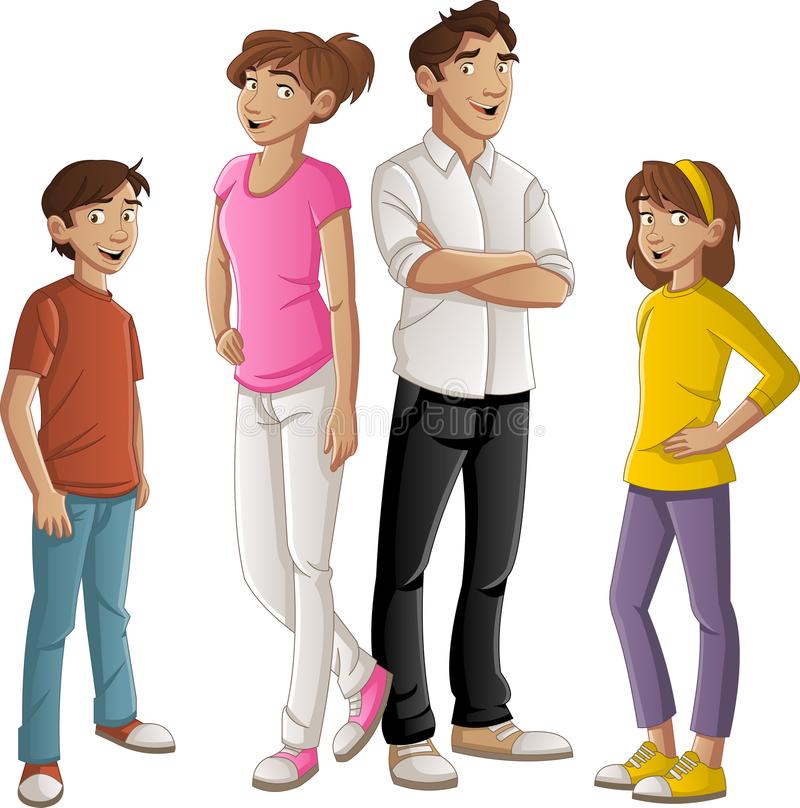 4
Lisez  et  apprenez  la  règle.
Un  verbe  pronominal  réfléchi  exprime  une action  que  le  sujet  fait  sur  lui-même:  COS  (complément  d’objet  seconde)
Un  verbe  pronominal  réciproque  exprime  une  action  à  la  fois  accomplie  et  reçue  par  chacun  des  acteurs  de  l’action:  COD  (complément  d’objet  direct).
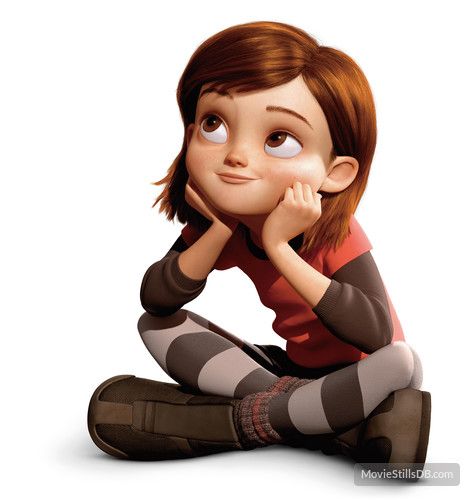 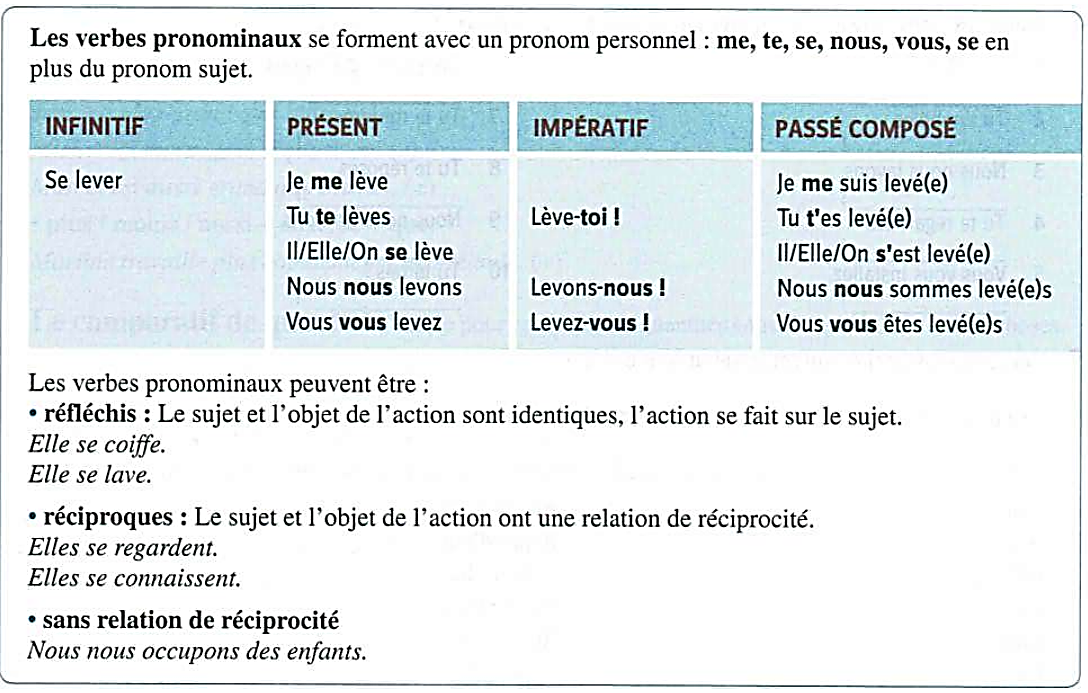 « Grammaire  active »,  p.  45
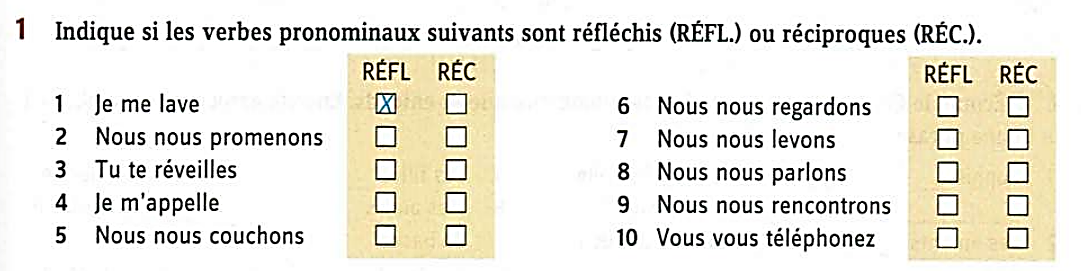 x
x
x
x
x
x
x
x
x
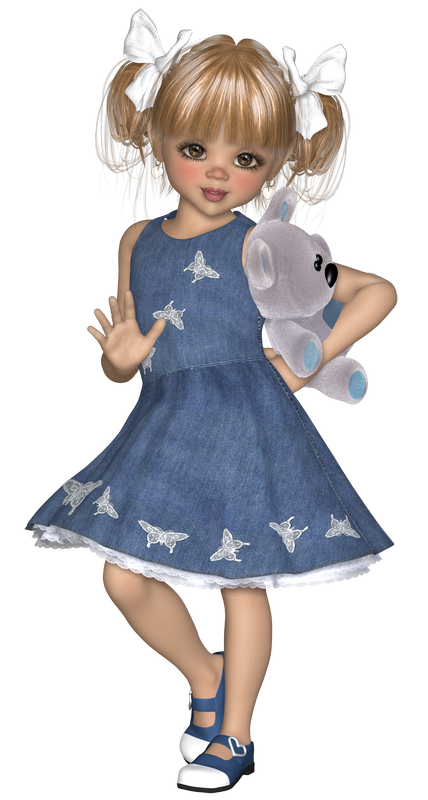 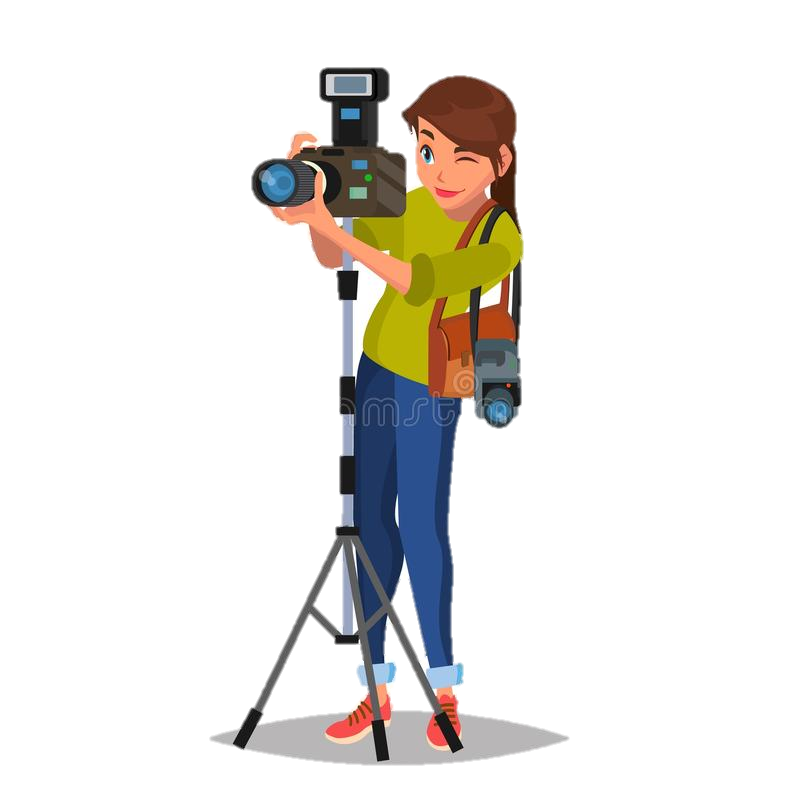 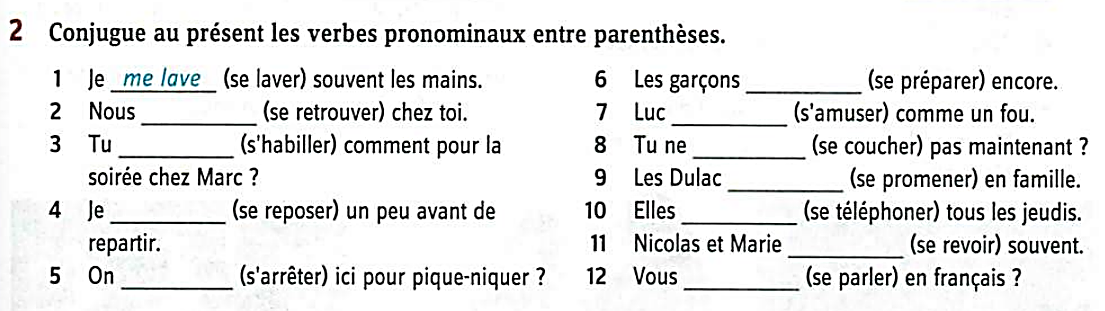 Solution
2. Nous  nous  retrouvons                            7. (il)  s’amuse
3. Tu  t’habilles                                               8. Tu  ne  te  couches   
4. Je  me  repose                                            9. (ils)  se  prçmènent
5. On  s’arrête                                                 10. elles  se  téléphoenent
6. Les  garçons  se  préparent                      11. (ils)  se  revoient
                                                                         12. vous  vous  parlez
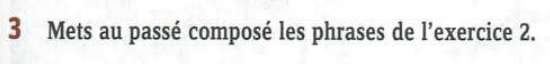 Je  me  suis  lavé  souvent  les  mains.
Nous  nous  retrouvons  chez  toi.
Tu  ne  t’habilles  comment  pour  la  soirée  chez  Marc?
Je  me  suis  reposé  un  peu  avant  de  repartir.
On  s’arrête  ici  pour  pique-niquer?
Les  garçons  se  sont  préparés   en  une  nuit.
Luc  s’amuse  comme  un  fou.
Tu  ne  te  couches  pas  maintenant?
Les  Dulac  se  promènent  en  famille.
 Elles  se  sont  téléphonées  tous  les  jeudis.
 Nicolas  et  Marie  se  sont  revus   hier.
 Vous  vous  parlez  en  français?
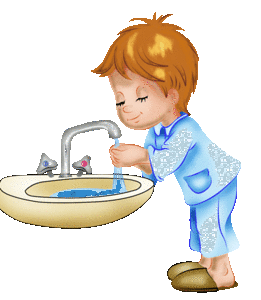 Leçon 6.  Services  domestiques
Compréhension  écrite
Сe  type  de  service  procède  à  l’entretien  ménager  du  domicile  d’un  ou  plusieurs  particuliers,  selon  les  instructions  de  la  personne  ou  de  la  structure  employeuse.
Elle  peut  effectuer  des  travaux  de  grand  nettoyage  occasionnel  ou  des  activités  de  services  et  d’accompagnement  auprès  de  public  (enfants,  personnes  âgés,  ...).
Elle  peut  coordonner  l’activité  du  personnel  de  maison.
L’activité  de  cet  emploi/métier  s’exerce  au  domicile  d’un  ou  plusieurs  particuliers.
Elle  peut  varier  selon  la  structure  (particulier  employeur,  association  mandataire,  association  prestataire,  ...)  et  le  contexte  de  travail.
Elle  peut  impliquer  des  déplacements.
Elle  peut  s’exercer  en  horaires  fractionnés,  les  fins  de  semaine  et  jours  fériés.
Vocabulaire
procéder  – 
particulier  (nm) – 
mandataire  – 
prestataire – 
impliquer  –  
fractionné  –
Activités  du  service  domestique
Dépoussiérer  les  sols,  les  tapis,  les  meubles,  les  objets  et  aérer,  désodoriser  les  pièces
Entretenir  des  locaux
Entretenir  le  linge  de  maison  et  les  vêtements  de  la  personne
Suivre  l’état  de  stocks
Ranger  des  produits  ou  marchandises  selon  leur  date  de  validité  et  les  conditions  de  conservation
Informer  la  personne  des  anomalies  constatées  sur  les  mobiliers,  les  appareils  et  éventuellement  y  remédier
entretenir –  
stock  (nm) – 
validité  (nf) – 
éventuellement  – 
remédier  à  –
Vocabulaire
Activités (p. 113)
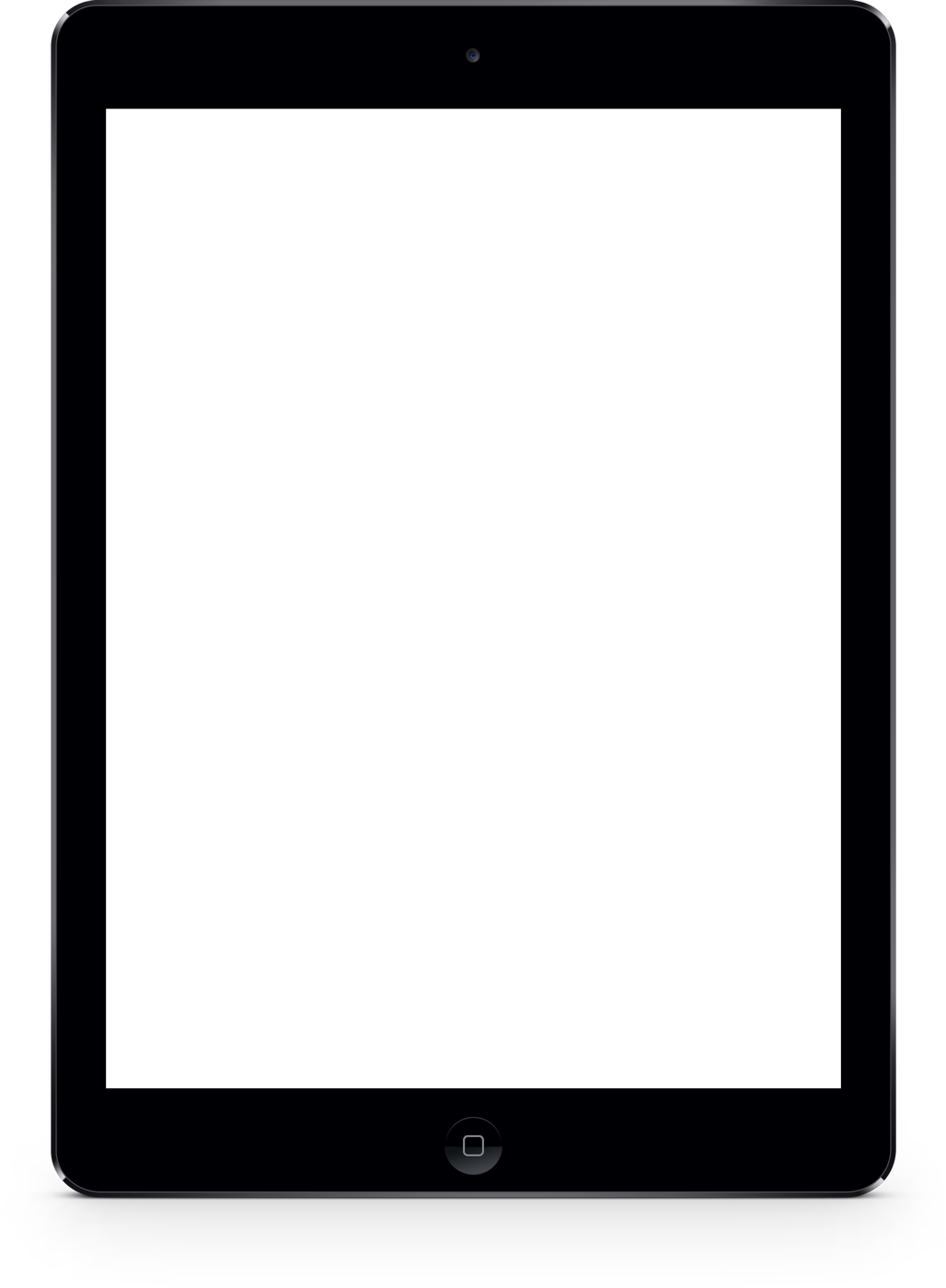 Avez-vous  souvent  recours  au  service  domestique?
1
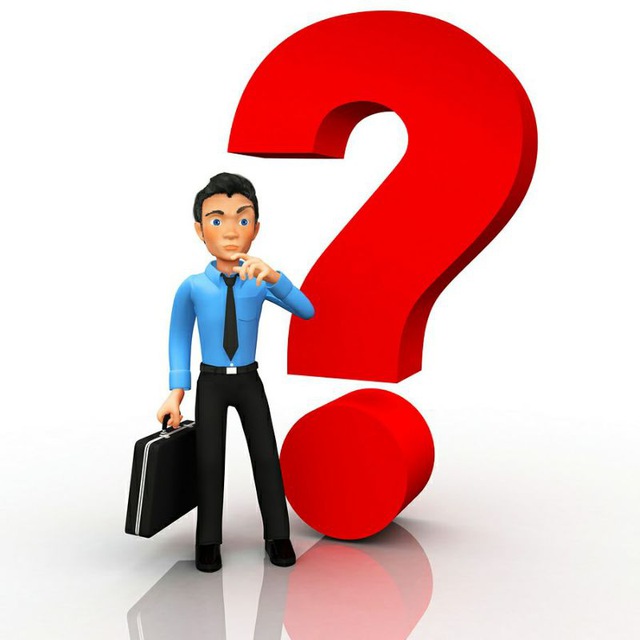 Où  et  comment  vous  pouvez  trouvez  le  service  domestique  dans  votre  ville?
2
3
Observez  les  documents  et  dites  quels  services  rendent  ces  gens.
1
Avez-vous souvent recours au service domestique?  Citez  quelques exemples où vous le faites.
Oui,  nous,  on  a  souvent  recours  au  service  domestique.  On  le  fait  à  la  maison  avant  la  noce,  les  fêtes  ou  bien  quand  on  a  des  réunions  familiales.
Non,  nous  n’avons  pas  recours  au  service  domestique.  Car  au  village,  nous  sommes  habitués  à  faire  tous  les  travaux  domestiques  nous-mêmes.
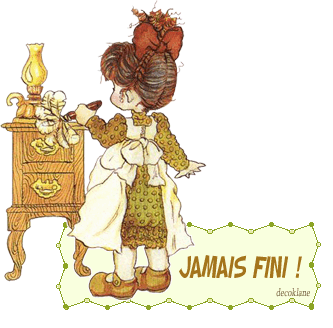 2
Où  et  comment  vous  pouvez  trouver  le  service  domestique  dans  votre  ville?
à  l’aide  des  voisins,  des  amis  ou ...
spontanément
occasionnelement
Chez  nous,  on  peut  trouver  le  service  domestique  à  l’aide  des  voisins  ou  des  amis.
Dans  notre  villes,  les  gens  proposent  le  service  domestique  eux-mêmes.
On  peut  trouver  les  anonces  au  journal  de  notre  ville.
3
Observez  ces  documents  et  dites  quels  services  rendent  ces  gens.
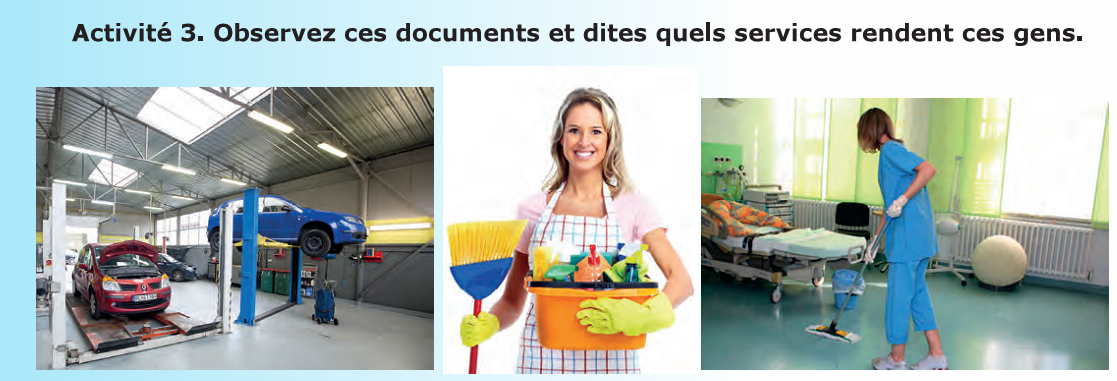 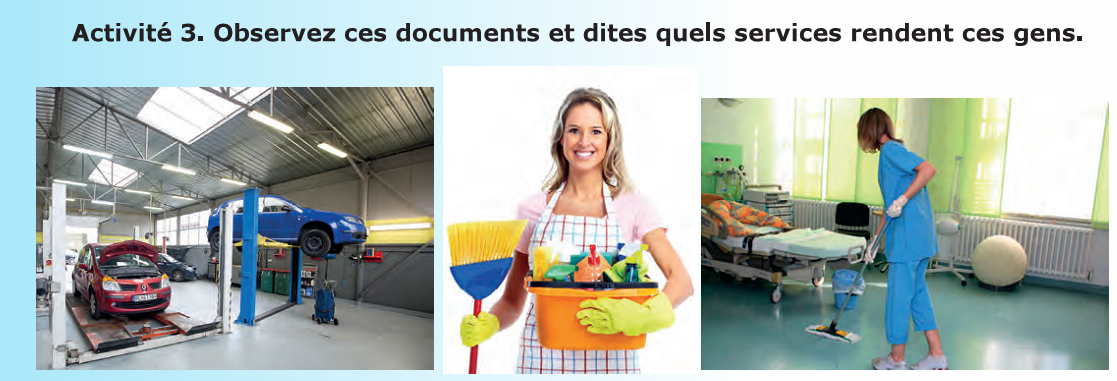 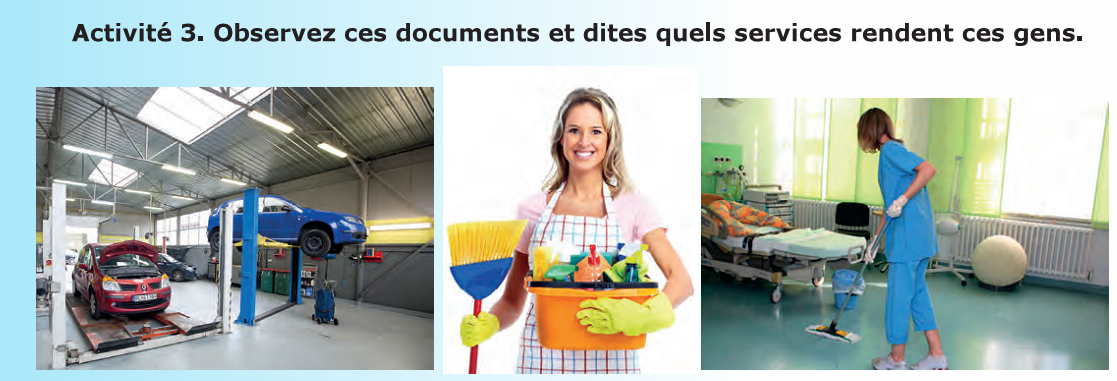 Elle  dépoussière  les  tapis,  les  meubles,  les  objets.
Elle  nettoie  le  plancher,  entretient  les  locaux.
On  répare  les  voitures.
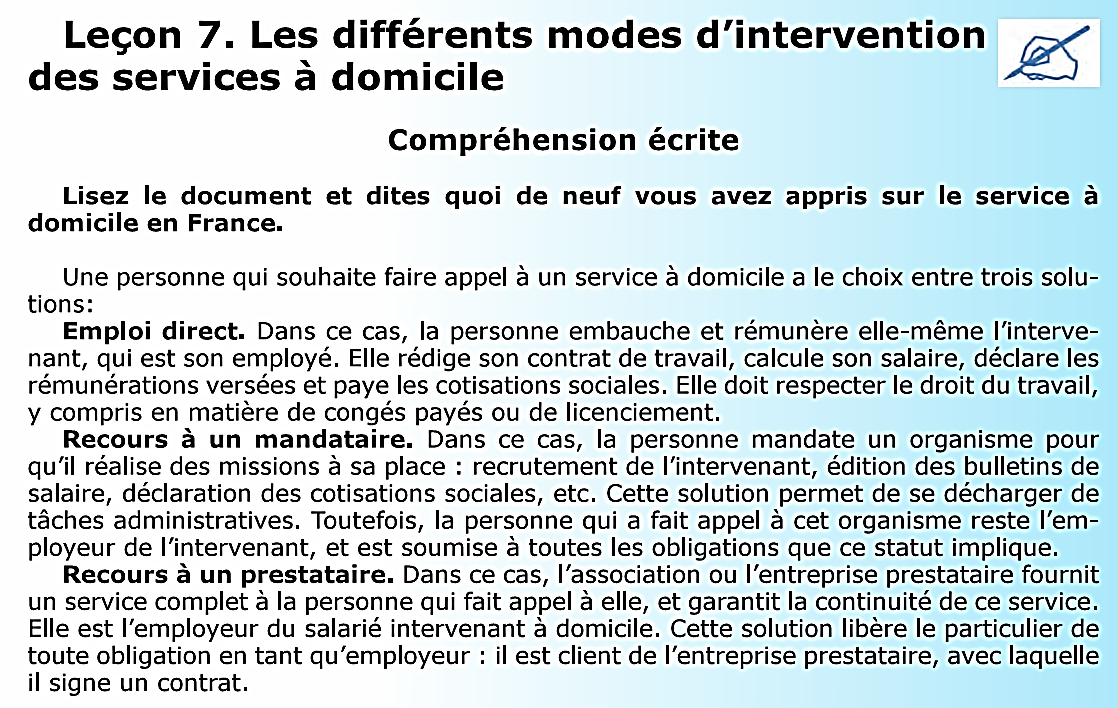 Activités (p. 117)
1
3
2
1 Est-ce  que  dans  votre  pays  existent  des  organismes  pareils?  Est-ce  qu’ils  ont  les  mêmes  tâches?
Que  fait  la  personne  qui  choisit   l’emploi  direct?  Comment  cela  se  fait?
Relevez  du  document  trois  
solutions  su  service  à  
domicile  et  dites  laquelle  
est:
plus  adoptable  pour  vous
plus  raisonnable  pour  vous
plus  économique  pour  vous
Justifiez  votre  choix  avec  des  exemples.
1
Relevez  du  document  trois  solutions  du  service  à  domicile  et  dites  laquelle  est:
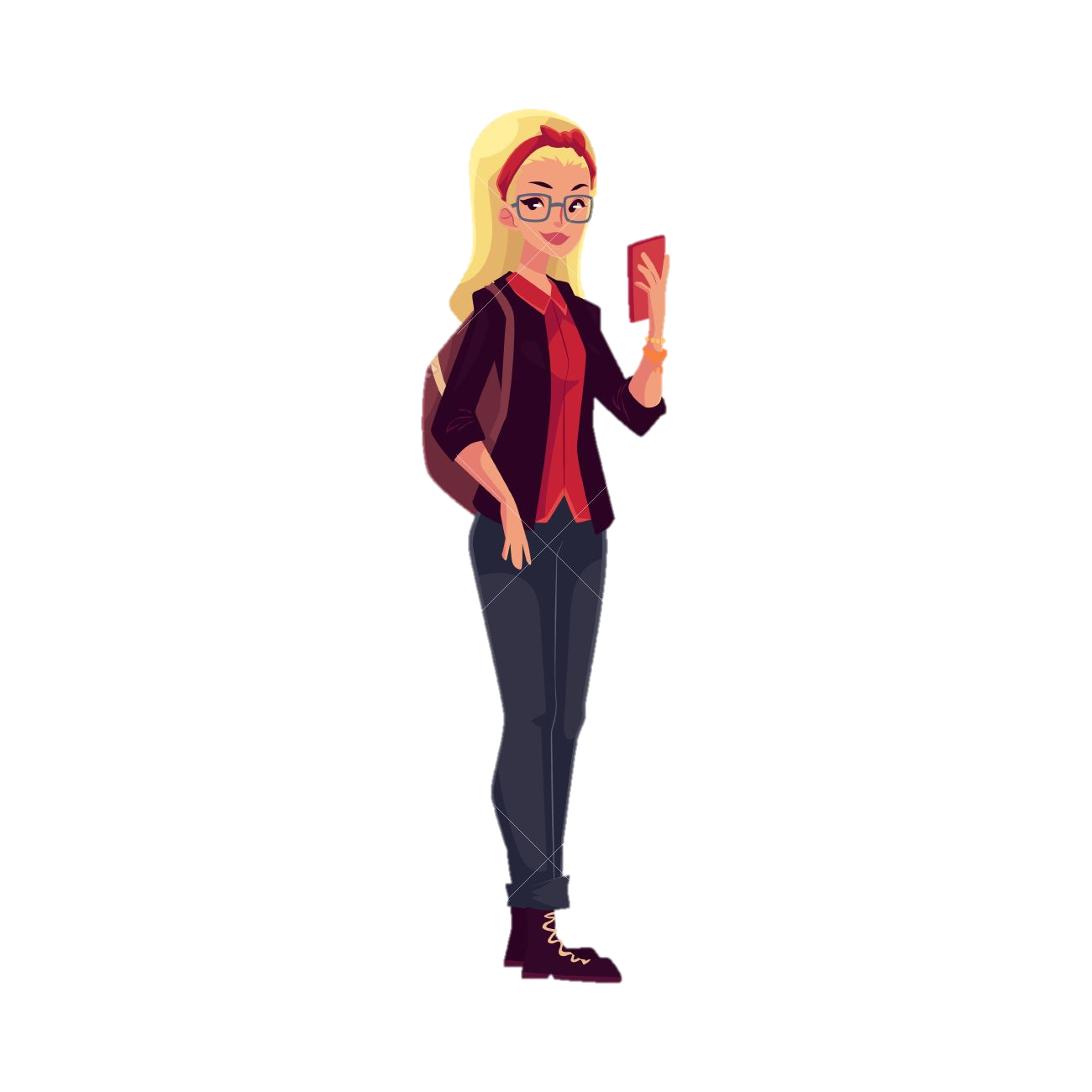 plus  adoptable  pour  vous – emploi  direct.  
plus  raisonnable  pour  vous – recours  à  un  mandataire.  
plus  économique  pour  vous – recours  à  un  prestataire
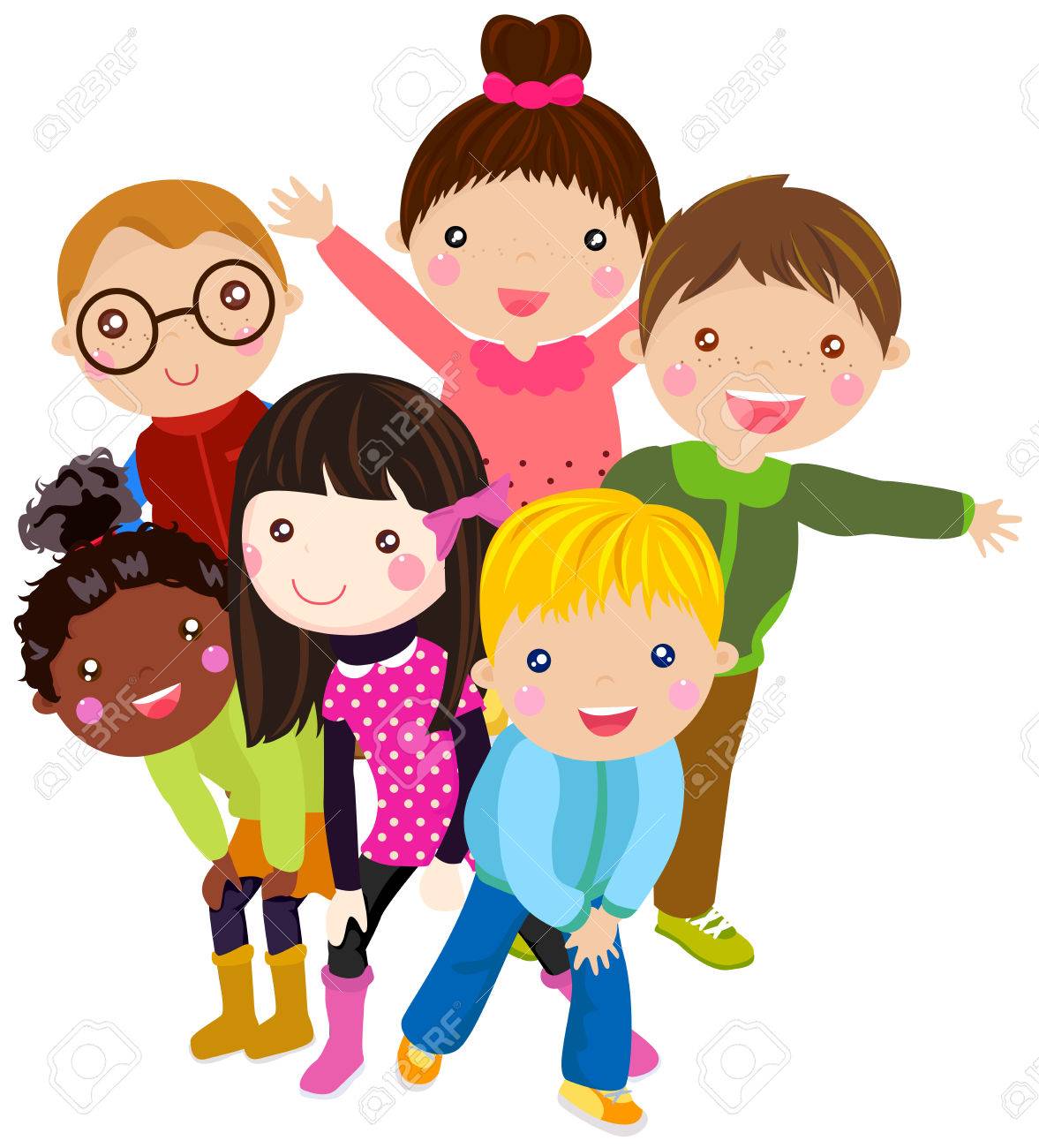 2
Est-ce  que  dans  votre  pays  existent  des  organismes  pareils?  Est-ce  qu’ils  ont  les  mêmes  tâches?
Dans  notre  pays  il  n’y  a  pas  d’organismes  pareils.  Mais  il  y  a  des  gens  qui  cherchent  et  trouvent  l’emploi  eux-êmes  assitant  au  marché  d’emploi  chaque  jour.  Ils  n’ont  pas  les  mêmes  tâches,  ils  vont  chez  quelqu’un et y  travaillent.
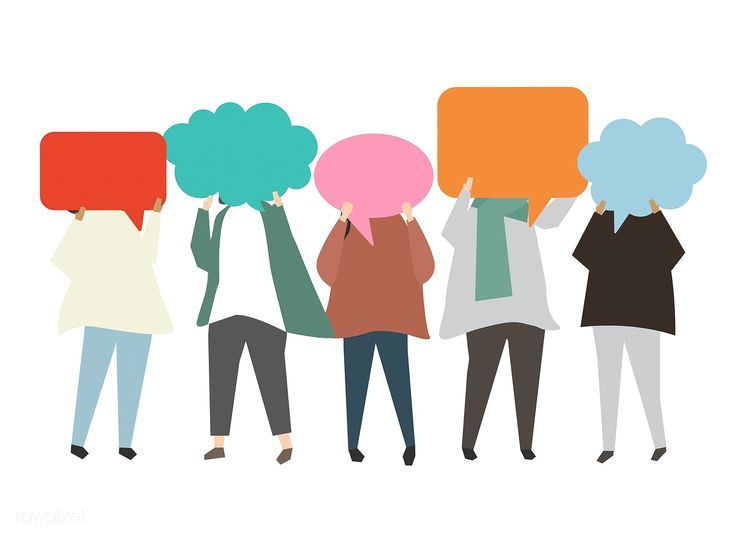 3
Que  fait  la  personne  qui  choisit  l’emploi  direct?  Comment  cela  se  fait?
La  personne  qui  choisit  l’emploi  direct  embauche  et  rémunère  elle-même  son  employé.  Elle  rédige  son  contrat  de  travail,  calcule  son  salire,  déclare  les  rémunérations  versées  et  paye  les  cotisations  sociales.  Elle  doir  respecter  le  droit  de  travail.
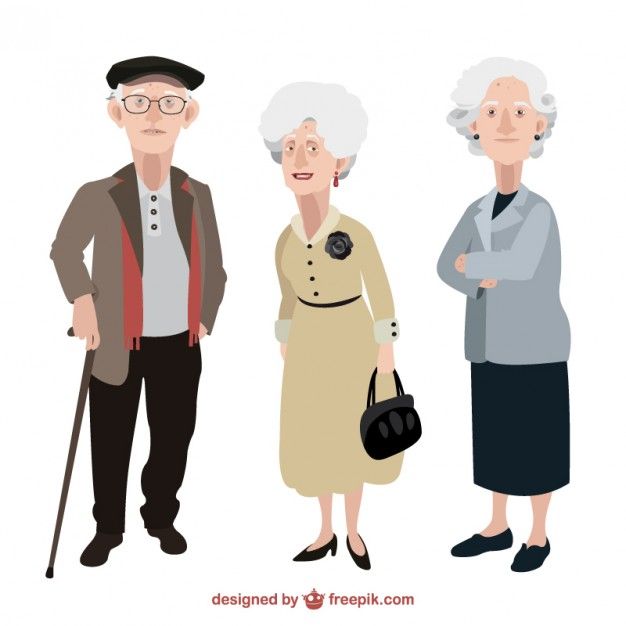 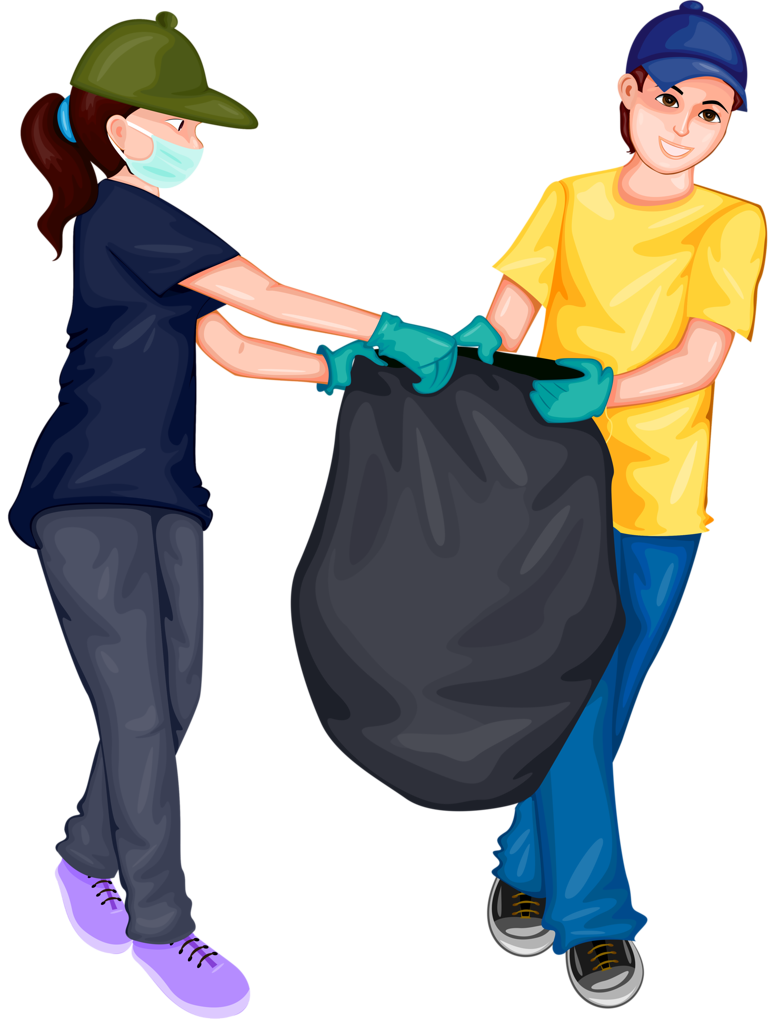 Devoir
Lire  le  texte  (p.  117,  faire  les  activités  4-5.
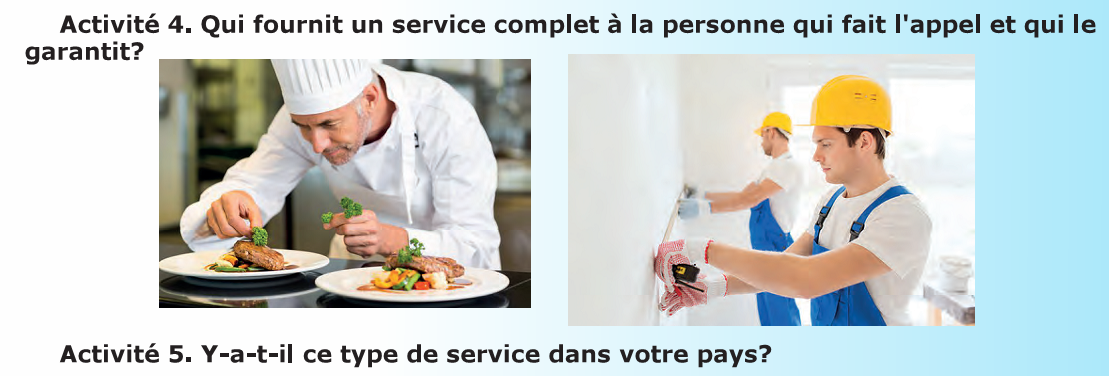 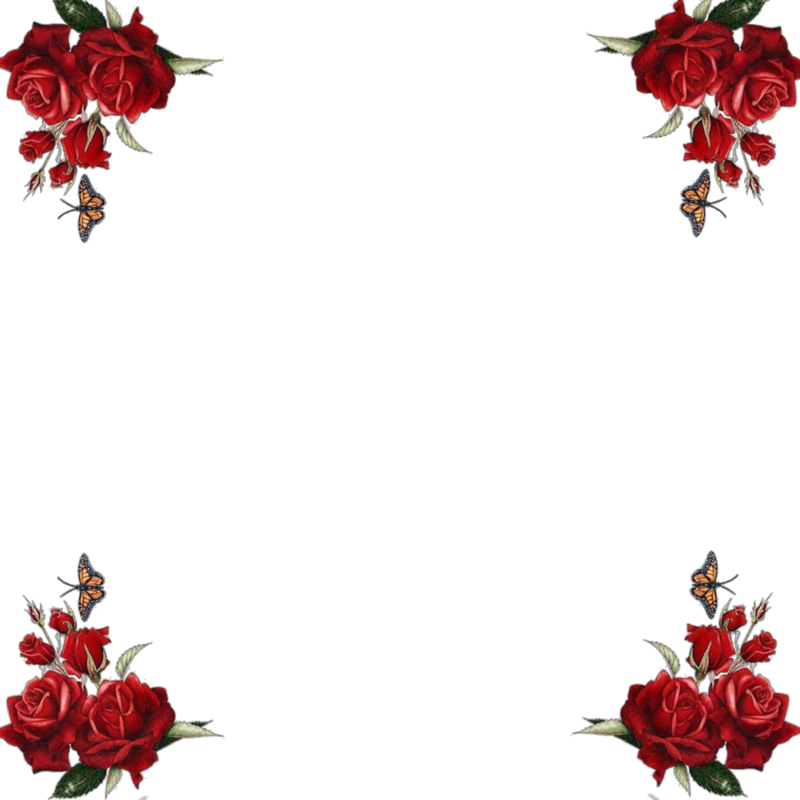 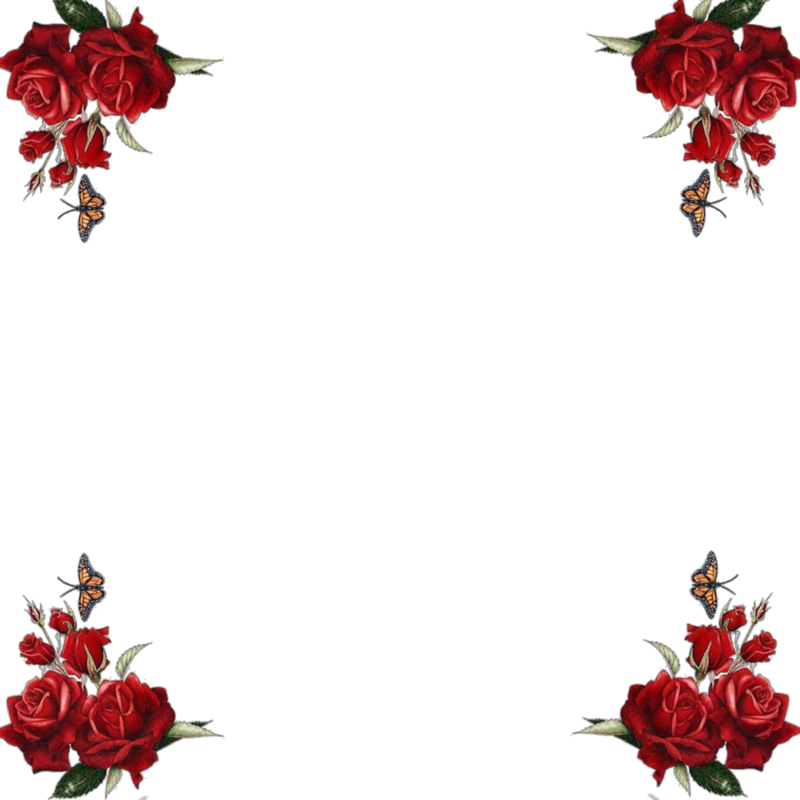 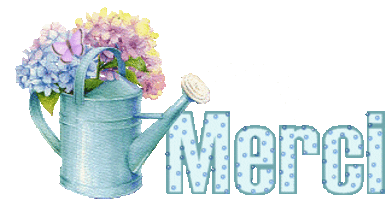 pour  votre  attention!